Professional Workshop
Delta Kappa Delta
Agenda
Professionalism
Resumes
Cover Letter
Professionalism
Professionalism - Definition
Professionalism: The conduct or qualities that characterize or mark a profession or professional person. 
Encompasses an individual’s behavior, appearance, and workplace ethics
Focus on the workplace before personal problems
Able to focus on work and avoid unnecessary distractions
Often perceived as more competent and valuable
Importance of Professionalism
Professionalism is important because it is necessary in many stages of our lives.
Classrooms
On campus
Organizations
Conferences
Interviews
Work Environments
Interview Day
Dress to Impress
Confidence
Responsibility
Dependability
Knowledgeable
Attentiveness
Honesty
Cooperation
Respect 
Ambition
Dress to Impress
Please Do
Be confident and comfortable
Iron wrinkles and remove lint
Brush your hair and teeth
Look natural and clean
Upkeep with nails and toes
Wear flats or short heels
Please Don’t
Dress TOO comfortable
Wear tight or ill-fitted clothes
Show cleavage or bare skin
Use excessive perfume
Wear heavy makeup 
Wear high heels and sandals
Inappropriate Dress
T-shirts
Sneakers
Flip flops
Wrinkled and/or unkempt shirt 
Active attire
Jeans
Leggings
Short skirts
Professional Dress
Traditional Business
Tip: Always includes a jacket 
Pantsuits, skirts, slacks, and blouses

Business Casual
Tip: Collared blouses, shirts, or jackets 
Skirts, slacks, sweaters sets, and blouses with sleeves 

Formal Business
Tip: One step down from tuxedos
Skirted suits, hosiery, closed-toe shoes, closed heel pumps
Professional Characteristics
27% Interpersonal Skills
25% Work Ethic
15% Communication Skills
15% Appearance
13% Time Management
5% Knowledge
Representation
Representing an Institution or Organization
Large responsibility because you will be the “face” and first impression that makes or breaks an individual’s perception of the college experience
Qualities you need to bring forward as a representative include: 
Inclusiveness
Sociability
Support
Respect
Approachable 
Awareness of the community
Proper Etiquette
Communication via Email
Follow up emails after interviews
Create meaningful and relevant subject 
Always start with Dear Mr./Mrs. 
Avoid first name bases as a form of respect
Use appropriate spelling and punctuation
Be clear, concise, and direct
Remain formal, but friendly
Thank them for their time
Follow up if they have questions 
Have a great day
It was a pleasure to me you
Professional signature with contact information
Proper Etiquette
Signature for Associates

Best, 
Priyanka Patel

Xi Class Associate, Fall 2014
Delta Kappa Delta Sorority, Inc.
Proper Etiquette
Signature for Sxsters

Best, 
Priyanka Patel

Recruitment/Association Chair
Epsilon Chapter	
Delta Kappa Delta Sorority, Inc.	
“Sxsterhood Built Through Service”
Proper Etiquette
Communication via Phone
Be sure to answer the phone in a timely manner 
Greet when answering: “This is [name]”
Smile when you talk on the phone
Speak clearly, slowly, and at a medium volume
Ask for the caller’s name and write down important information 
Remain formal, but friendly 
Thank them for their time
Follow up if they have questions 
Have a great day
It was a pleasure to me you
Avoid speaker, gum, eating, bluetooth, and driving
Resumes
Resume - Purpose
A resume should represent the truth about you in the best possible light
The main purpose of your resume is to get you in the door for a job interview
On average, employers spend less than 60 seconds reading a resume, so you have to make a good impression quickly
Employers look for mistakes in resumes as frequently as they look for great achievements 
Your resume will be important throughout you entire career, though the format will change as you gain more experience
Resume - Heading
Name
Permanent address
Current address
Telephone number
Email address
LinkedIn
Resume - Education
Degree and expected date of graduation
Concentration
GPA
Thesis title (if any)
Relevant coursework
Awards
Academic societies
Resume - Work Experience
Job title
Name of employer/activity
Dates of position
Use action verbs to describe skills utilized
Emphasize impact/results of your roles
Resume - Leadership Experience
Same format as work experience
Emphasize leadership capabilities in positions held
Resume - Personal
Fluency in languages
Interests
Computer skills 
Certificates
Publications
Example - Education
Use specific detail and numbers to describe your coursework, grades, and academic achievements. 

Education
Harvard University							                      August 2010 to May 2014
Bachelor of Arts
Majors: Economics
Honors: Dean’s List Fall 2011, Dean’s List Spring 2013, Undergraduate Award in Economics
Awards: $10,000 Glenn Rhodes Wilson Scholarship in Economics 2010 - 2014
Example - Jobs and Education
Use action verbs to precisely describe your actions and numbers to describe results that you achieved. 

Professional Experience 
McBain Consulting						                                                                                           Boston, MA 
Associate Consultant								  September 2014 - Present 
Led recruiting campaign that increased applicants by 20% to all-time high of 3,000 
Conducted analysis that led to a 40% cost reduction for major McBain Consulting client
Example - Interests
Employers want interesting and skilled colleagues
Interests: Reality TV, collecting stamps, reading mystery novels
Skills: Juggling hot knives, cooking, playing pool, skiing
Languages: French (fluent) and Chinese (basic)
Travel: France, Portugal, Suriname
Resume Formats
Try to limit your resume to one page (except academic resumes) 
List your activities in reverse chronological order (most recent ones first) within each subsection
However, place more important activities before lesser ones (regardless of chronological order)
Use bullet-points for emphasis of important achievements and for spacing
Consistently use bolding and italics for titles and headings 
Use a structure that is appropriate for the type of job to which you are applying
“Research Experience” for a science job
“Volunteer Experience” for a non-profit job
Resume Preparation
Review sample resumes
Inventory your skills, accomplishments, and experiences
Prepare a draft
Have your resume critiqued
Modify resume as necessary for different types of jobs and additional experiences
Resume - Dos and Don’ts
Do
Be clear and concise
Use action verbs
Quantify your achievements where appropriate 
Focus on the results of your actions
Proofread
Don’t
Use extremely small fonts or margins
Lie
Use strange fonts or colors 
Print on colored or perfumed paper
Make spelling mistakes
Resume - Good Resume
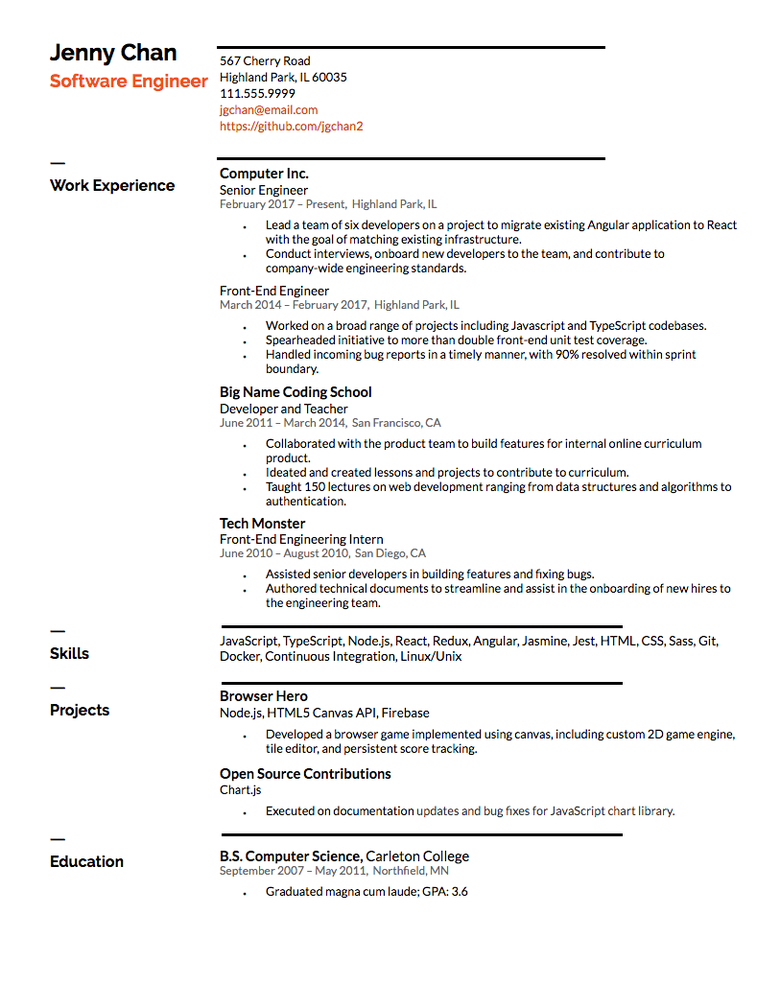 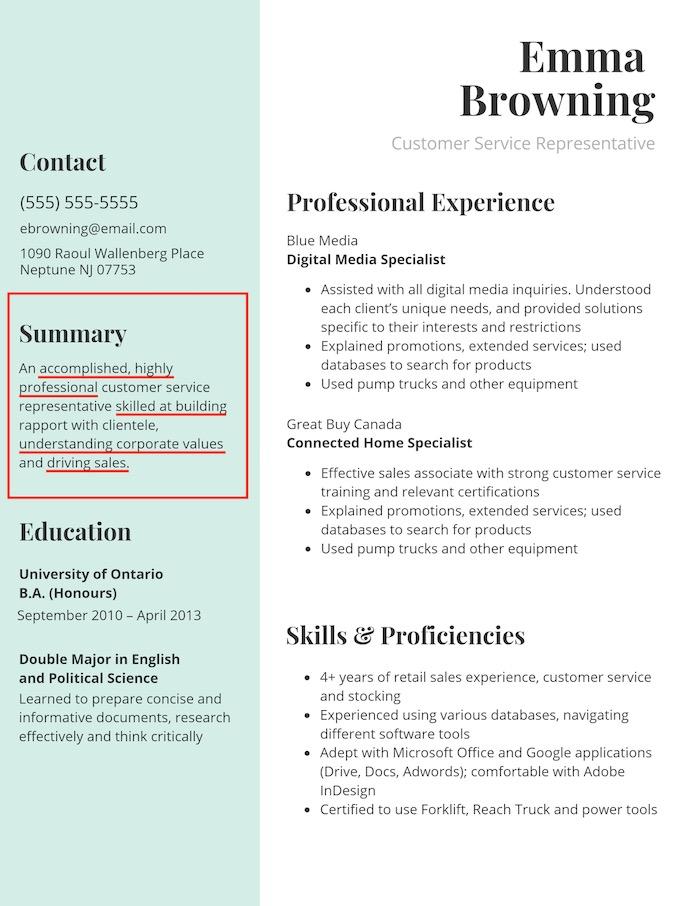 Resume - Bad Resume
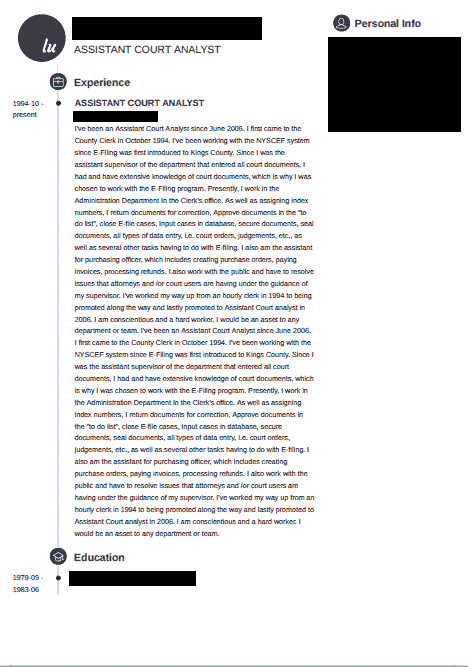 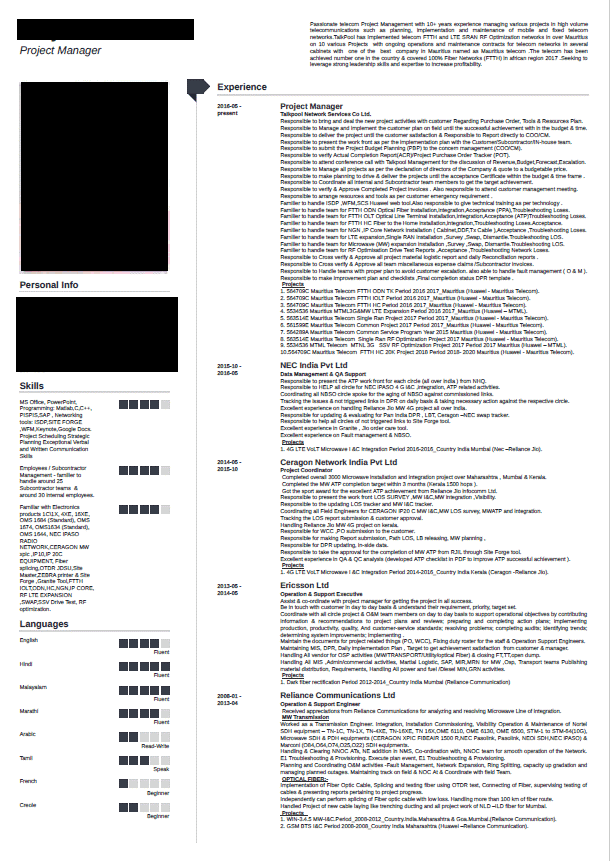 Cover Letters
Cover Letter - Purpose
A terrific resume might never get read if the cover letter is not up to par

A good cover letter 
Offers you the opportunity to personalize your application packet
Enables you to state clearly why you are interested in the company and how you match their needs
Allows you to direct attention to specific skills and go into more detail about your key attributes
Opens the door for future communication
Cover Letter - Format
State the purpose of your letter at the beginning
Explicitly state the position for which you are applying 
Briefly describe your interest in the company and position
Why do you want the job?
What about it interests you? 
What skills or knowledge could it teach you? 
Pick a few strong selling  points from your resume and elaborate on them
Demonstrate why you are a good candidate through your experiences and actions in a given activity, situation, or class
Be detailed 
Thank the reader for his/her consideration and encourage a response
Cover Letter - Narrative
Introduction
How did you become interested in this general area or type of work? 

Plot
What steps did you take to pursue this interest?
How did key experiences shape this trajectory? 
Did you realize new interests through an experience?
Did you learn key skills through an experience?
Describe how you gained these interests/skills
Cover Letter - Narrative
Conclusion
Why does your trajectory lead you to seek an opportunity of this sort? 
Tie your experiences/interests/skills to the position
How would getting this position help you pursue the interests you have described?
Why would the organization be a good fit for you?
What special characteristics make it a good match?
Cover Letter - Dos and Don’ts
Do
Demonstrate you’ve researched the employer and the position
Highlight one or two items from your resume
Describe items in more depth than your resume
Address potential relevant concerns from your resume
Proofread
Don’t
Refer to the wrong industry or different employer
List everything that is included in your resume 
Repeat exactly what is in your resume
Draw attention to minor flaws
Use more than one page
Make small spelling mistakes
Cover Letter - Good
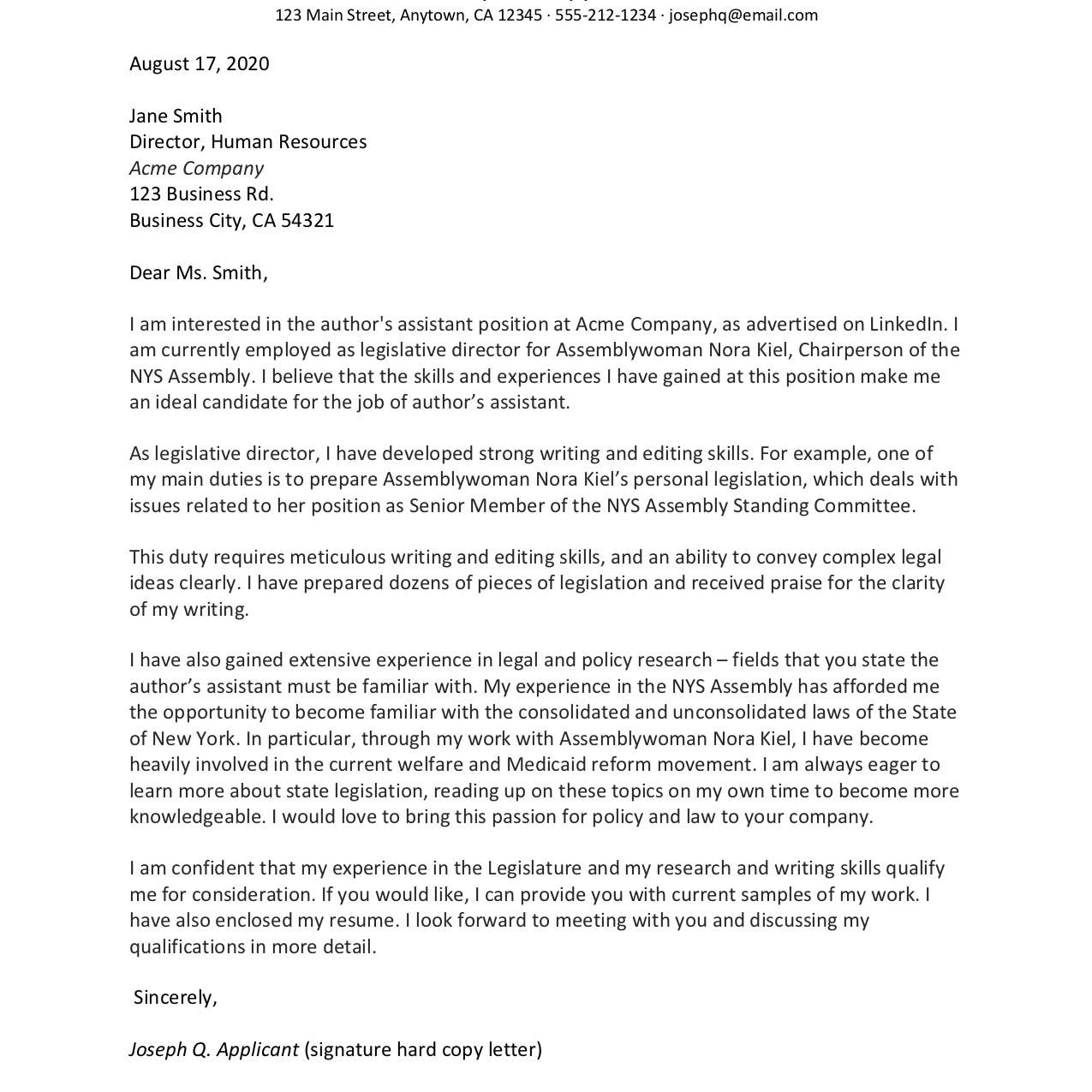 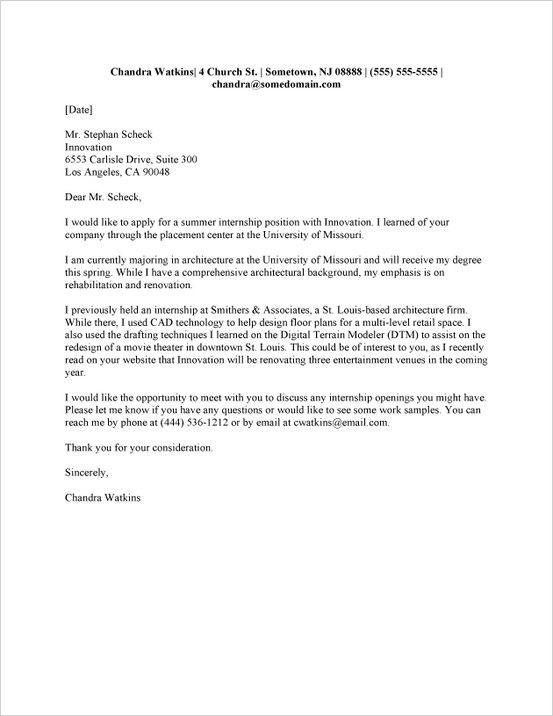 Cover Letter - Bad
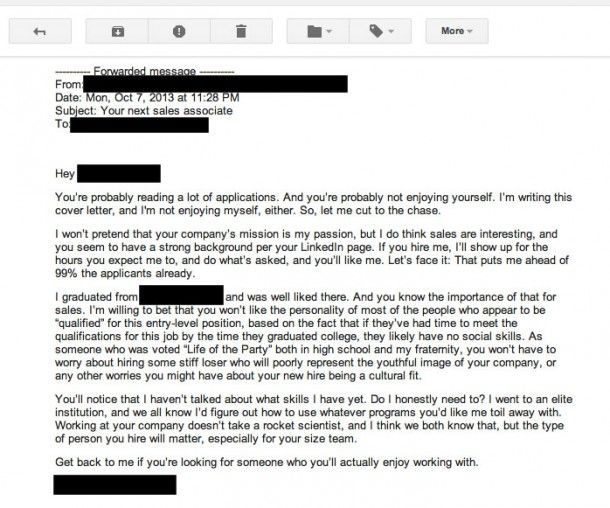 Thank You!